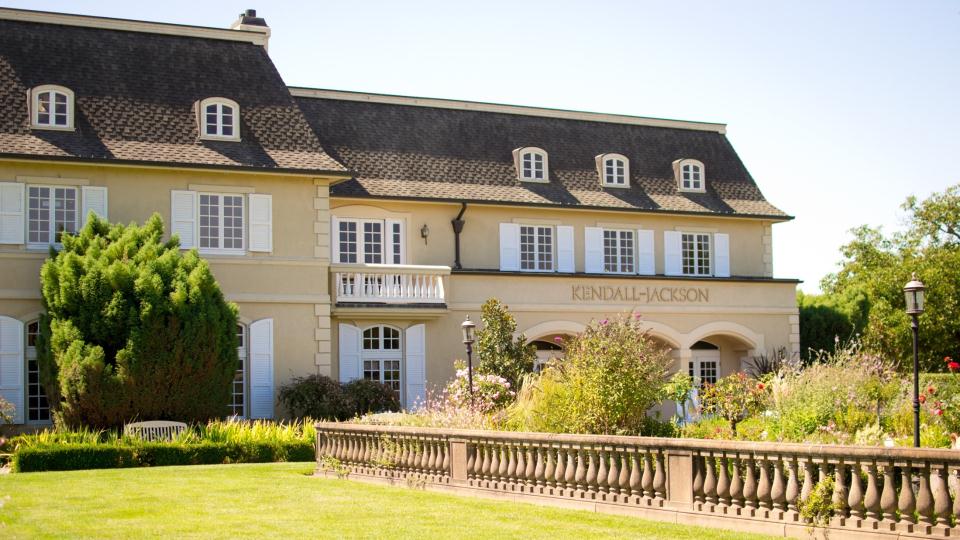 Kendall-Jackson
1
Kendall-Jackson: 2016 Equity Summary
K-J maintains its position as one of the market share leaders, continuing to be the most Meaningful relative to other brands.  There is a softening for K-J on Difference versus last year, resetting closer to 2014 levels.  However, Difference is currently not a key driver of K-J’s Brand Power.
15
#2
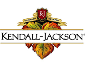 Brand Power
(+1)
Ranking
(=)
vs. 2015
Meaningful
Path Model completed this year to understand what drives equity for Kendall-Jackson specifically:




 




What is a Path Model?
The path to a deeply-connected relationship between brands and people is not linear; there are complex webs of experiences and perceptions that ultimately influence this connection
Path modelling is a statistical technique revealing interrelationships as brand perceptions can influence each other directly or indirectly
By examining all of these relationships and influences via statistical modeling, we arrive at  a more holistic portrait of what drives equity
Different
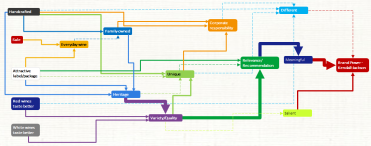 Salient
Strong
100
Weak
2
As a first step, individual imagery statements were grouped into 12 distinct buckets based on a statistical technique called ‘Factor Analysis’
Factor Analysis – WHY?

Image attributes typically very highly correlated

Factor Analysis provides insight into which separate and underlying image dimensions exist in minds of consumers, and how image attributes group together to form these dimensions

Factor Analysis – HOW?

Image attributes are grouped together based on respondent endorsement; attributes endorsed in a similar way will group into same factor
3
SNAPSHOT: Path Model to Kendall-Jackson’s Brand PowerLine thickness denotes the strength of the interrelationships.  There are three levels of relative strength – strong, moderate, or weak.
Different
Handcrafted
Corporate responsibility
66.82
0.22
0.22
0
Family-owned
37.74
0.24
Sale
0.36
Everyday wine
30.32
0.15
0.25
0.08
0.09
0.14
Meaningful
Relevance/Recommendation
Brand Power - Kendall-Jackson
0.32
0.24
0.21
0.2
Attractive label/package
Unique
0
0.27
0.44
Heritage
Red wines taste better
0.12
Salient
0
Variety/Quality
0.56
158.06
55.2
0.21
0.17
White wines taste better
57.01
Thickness of line denotes strength of relationship
0.16
4
Path Model: What Drives Brand Power for Kendall-Jackson?Focusing on the high-level components of equity, ‘Meaningful’ is the biggest driver, and Salience plays a secondary role.  Difference does not currently influence Brand Power for K-J.
Different
Handcrafted
Corporate responsibility
66.82
0.22
0.22
0
Family-owned
37.74
0.24
Sale
0.36
Everyday wine
30.32
0.15
0.25
0.08
0.09
0.14
Meaningful
Relevance/Recommendation
Brand Power - Kendall-Jackson
0.32
0.24
0.21
0.2
Attractive label/package
Unique
0
0.27
0.44
Heritage
Red wines taste better
0.12
Salient
0
Variety/Quality
0.56
158.06
55.2
0.21
0.17
White wines taste better
57.01
Thickness of line denotes strength of relationship
0.16
5
Path Model -- Meaningful: What Drives ‘Meaningful’ for Kendall-Jackson?Key is Relevance/Recommendation, mainly supported by Variety/Quality.  There are two roads to Variety/Quality:  strongest is through Heritage, which is influenced by combination of Handcrafted, Family-Owned, and Attractive Label (perceptions of which the “Values” campaign is touching on).  The other road is product-driven; having wines that taste better than other brands.
Different
Handcrafted
Corporate responsibility
66.82
0.22
0.22
0
Family-owned
37.74
0.24
Sale
0.36
Everyday wine
30.32
0.15
0.25
0.08
0.09
0.14
Meaningful
Relevance/Recommendation
Brand Power - Kendall-Jackson
0.32
0.24
0.21
0.2
Attractive label/package
Unique
0
0.27
0.44
Heritage
Red wines taste better
0.12
0.22
Salient
0
Variety/Quality
0.56
158.06
55.2
0.21
0.17
White wines taste better
57.01
0.29
Thickness of line denotes strength of relationship
0.16
6
Key perceptions from the ‘Values’ campaign – on family, quality, and sustainability – have yet to shift for K-J.  Impressions are generally stable versus 2015, with the exception of mixed feelings consumers hold about K-J red wines this year.
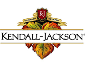 Drives Meaningful:
Men 35-44 grow on key imagery
Men 21-34 see several declines
QBD11. Which of these brands..?	
BCD = Significantly different at the 95% confidence level
7
[Speaker Notes: Banner: Banner 2]
After growth in 2015, frequent purchase behavior (whether buying ‘most often’ or regularly) slows down for K-J and key competitors.  Declines tend to be driven by men.
Brand  Awareness
Down this year among Men 21-44, but up among Women 45-69
Down this year among Men 21-34
Not driven by any single group; general softening
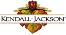 Base (Total): 2992
Millennial women still least aware of K-J.  Awareness higher than two years ago, but not translating to purchase.
QBE2A .How familiar are you with each of these wine brands? QBE3. How likely are you to consider choosing each of these wine brands the next time you BUY wine? 
ABCDEF = Significantly different at a 95% confidence level
 = Significantly higher/lower than 2015 at a 95% confidence level;  = Significantly higher/lower than 2014 at a 95% confidence level
8
[Speaker Notes: Banner: Banner 1
Banner Points: Total 2016 (D)]
Although the proportion of those who buy K-J ‘most often’ is lower this year, purchasing behavior has not changed.
------------ OFF-PREMISE ------------
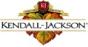 Mean # of K-J bottles bought per year^
Value
(based on $12 average bottle price)^^
Worth
(Top 2 Box – Worth “more than” 
or “about the” price)
Buyers %
13.2
$158
91%
Base: Buy Most Often (260)

Buy Most Often

Buy Regularly



Tried
7.8
$94
86%
Base: Buy Regularly (568)
(+1)
2.2
$26
73%

Base: Tried (1163)
Base: Ever  Used (2005)
QBE2A.  How familiar are you with each of these wine brands? QBD9A. How many bottles of each of these brands did you buy in total when you purchased wine from a store in the past 6 months? Note: number of 12 month bottles is a projection using QBD9A question. QBP6. Now drag each brand to the statement that best describes how much you think the brand is worth when buying a bottle from a store. 
^2014 stat-testing not available due to question not being asked
^^ Value not stat-tested
 = Significantly higher/lower than 2015 at a 95% confidence level;  = Significantly higher/lower than 2014 at a 95% confidence level
9
[Speaker Notes: Banner: KJ Banner 4
Banner Points: 
Bar chart on very left side of slide
Total 2016 (D)
Rest of slide
2016 Buy Most Often (T)
2016 Buy Regularly (X)
2016 Triers (f)]
Familiarity and price continue to influence the decision-making process for K-J purchases, regardless whether off- or on- premise.  However, fewer consumers this year say that ‘right price’ is a driver.
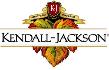 OFF-PREMISE
ON-PREMISE
Down this year among Men 35-44 & Women 21-34
Down this year among Women
Down among Men 
21-34
QACT1. What encouraged you to choose [INSERT BRAND] when you were considering which wine to buy from the store?  What did you notice while you were making your decision? QACT2. What encouraged you to choose [INSERT BRAND] when you were considering which wine to buy from a service establishment that sells wine?  What did you notice while you were making your decision? 
Base: Buy Most Often, Buy Regularly, Tried (1991)
- Significantly higher/lower than 2015 at a 95% confidence level; - Significantly higher/lower than 2014 at a 95% confidence level
10
[Speaker Notes: Banner: Banner 1
Banner Points: Total 2016 (D) – for Kendall Jackson]
Wine consumption levels off in 2016.  Consumption decreases for bigger brands this year.
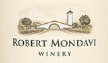 Drinking more wine vs. year ago
White wine down this year
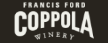 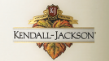 Red wine down this year
Drinking same amount of wine
Q4. Thinking about wine in general, regardless of type, would you say you are now drinking more, the same amount, or less wine compared to a year ago? Base: (Total 2016): 2992
Q6. Which of these wines do you drink regularly? Base: Buy Brand Most Often or Buy Regularly (K-J 830, Mondavi 807, Coppola 594)
ABCD – Significantly different at the 95% confidence level
11
[Speaker Notes: Banner: Banner 1]
Red wine consumption for K-J declines for a few varietals.  Chardonnay is the most associated varietal for the brand in consumers’ minds and is also the most consumed.
Kendall-Jackson Varietals
Drink Regularly (%)
First Come To Mind (%)
Other brands also better known for their white wines are Chateau Ste Michelle, La Crema, Sonoma Cutrer, Clos Du Bois
Other brands statistically stable in red wine (net) consumption  among total and among subgroups.  Exception is decrease for Chateau Ste Michelle this year among Men 45-69.
Base: Aware of brand (2632)
Base: Buy Brand Most Often or Buy Regularly (830)
Q6a. Which of the following varietals of wine first comes to mind when you think of the following brands? NEW QUESTION IN 2016, so no stat-testing. 
Q6. Which of these wines do you drink regularly?
 = Significantly higher/lower than 2015 at a 95% confidence level;  = Significantly higher/lower than 2014 at a 95% confidence level
12
[Speaker Notes: Banner: Banner 1
Banner Points: Total 2016 (D)
Question Numbers: 
“Q.6A Top Of Mind Varietals - Kendall-Jackson”
“Q.6 Types Drank Reqularly - Kendall-Jackson”]
Chardonnay is linked to multiple brands in the category, but is most strongly tied to K-J.  Red varietals are linked to competitors such as Mondavi and Coppola.
Strength           Weakness
vs. others	             vs. others
Kendall-Jackson: Varietal First Come To Mind (BIPs)
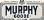 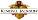 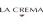 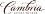 White space exists for many varietals
13
Q6a. Which of the following varietals of wine first comes to mind when you think of the following brands?
[Speaker Notes: Banner: Banner 1
Banner Points: Total 2016 (D)
Question Numbers: “Q.6A Top Of Mind Varietals – Grid”]
Kendall-Jackson has strong fulfillment in the category, and ‘gains from’ more than it ‘diverts to’ key competitive brands (Chateau Ste. Michelle is somewhat an exception)
Of those that had a predisposition 
for Kendall-Jackson…
Similar to last year
Still highest, on par with Mondavi and Coppola
Continues to be lowest DIVERTED brand in category
Similar to last year
Similar to 2015:
14
Cross-brand usage for K-J’s top-consumed varietals is stable.  About one-third of K-J’s Cabernet Sauvignon users also drink this varietal from Mondavi.
Chardonnay and Cabernet Sauvignon: Cross-Brand Consumption
K-J Chardonnay drinkers also regularly drink Chardonnay from (%)…
K-J Cabernet Sauvignon drinkers also regularly drink Cabernet Sauvignon  from (%)…
Chateau Ste Michelle
Chateau Ste Michelle
Robert Mondavi
Sonoma Cutrer
Robert Mondavi
Rodney Strong
Clos du Bois
La Crema
Francis Coppola
J.Lohr
Cross-brand consumption levels for K-J Chardonnay generally stable vs. last year
Cross-brand consumption levels for K-J Cab Sauvignon generally stable vs. last year
Base: Regularly drink K-J Chardonnay (326)
Base: Regularly drink K-J Cabernet Sauvignon (217)
15
Q6. Which of these wines do you drink regularly?
[Speaker Notes: Banner: Banner 1
Banner Points: “Kendall-Jackson” banner point (first banner point)]
There is a mix of white and red varietal usage within the Kendall-Jackson brand itself.
Kendall-Jackson: Cross-Varietal Consumption
K-J Cabernet Sauvignon drinkers also regularly drink K-J(%)…
K-J Chardonnay drinkers also regularly drink K-J (%)…
Cabernet Sauvignon
Merlot
Zinfandel
Merlot
Pinot Noir
Zinfandel
Pinot Grigio
Sauvignon Blanc/Fume Blanc
Chardonnay
Pinot Grigio
Base: Regularly drink K-J Chardonnay (326)
Base: Regularly drink K-J Cabernet Sauvignon (217)
16
Q6. Which of these wines do you drink regularly?
[Speaker Notes: Banner: Banner 1
Banner Points: 
‘Chardonnay’ banner point
‘Cabernet Sauvignon’ banner point
Question Numbers: “Q.6 Types Drank Regularly - 2016 Summary Of Kendall-Jackson Varietals”]
There are significantly fewer K-J white wine drinkers (particularly K-J Chardonnay drinkers) consuming K-J red varietals this year.
Kendall-Jackson: Cross-Varietal Consumption
K-J drinkers also regularly drink K-J (%)…
Q6. Which of these wines do you drink regularly?
 = Significantly higher/lower than 2015 at a 95% confidence level
17
[Speaker Notes: Banner: Banner 1]
Loyalists comprise a majority of K-J’s white wine drinkers, and their overall wine consumption slows down in 2016.
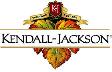 76% of K-J white wine drinkers are LOYALISTS
Loyalty
Top 25% of consumers in Power
Regular varietal
%
Volume
K-J reds stable among Moderate and Weak segments
Loyal




Moderate

Weak
(=)
84%
(+1)=)
Lifestyle
Tier
Drink ‘Most Often’ or ‘Regularly’
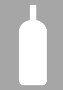 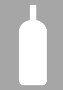 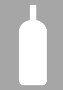 13%
(+1)
Drink…
15% K-J Avant
31% Vintner’s Reserve
30% Grand Reserve
31% Jackson Estate
(+1)=)


3%
more wine than a year ago
same amount
less wine than a year ago
(-4)
(-1)=)
18
Loyalist filter for slide: ‘Bonded’ to brand (‘Most Bonded’ + ‘High Bonded’). 	- Significantly higher/lower than 2015 at a 95% confidence level
[Speaker Notes: Banner: KJ Banner 4
Banner Points: Loyalists 2016
Base Sizes:
Bar chart – Total: 2992
With Loyalist filter:
Regular Varietal (Q.6) – ‘Buy Most Often’ or ‘Buy Regularly’: 612
Drink (Q.4) – Total: 1384
Also Consider (Q.BE3) – Total: 1384
Also Buy Regularly (Q.BE2A) – Total: 1384
Tier – Have Tried, Buy Regularly, Or Buy Most Often For Kendall-Jackson At BE2A: 1180
Lifestyle (Q.LIF2) – Total: 1384
-----------------------------------------
Q6.	Which of these wines do you drink regularly?
Q4.	Thinking about wine in general, regardless of type, would you say you are now drinking more, the same amount, or less wine compared to a year ago?
QBE3.   	How likely are you to consider choosing each of these wine brands the next time you BUY wine?
QBE2A.	How familiar are you with each of these wine brands?
LIF2. 	The statements below have been made by some people about a variety of subjects.  How much do you feel that these statements apply to you?  
QKJ3.	How often do you drink these Kendall-Jackson wines?]
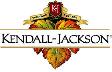 Significantly more K-J Loyalists are in the oldest age bracket this year.  They are less likely to buy wine from specific off-premise locations versus last year– natural/specialty food stores, convenience stores, drug stores, and wine flash sites.
% Purchase frequency: At least several times a year
Where have you seen/heard/read about K-J?
ON-PREMISE
Loyalty
Top 25% of consumers in Power
%
Volume
OFF-PREMISE
Loyal




Moderate

Weak
(=)
84%
(+1)=)
13%
(+1)
(+1)=)
3%
(-4)
(-1)=)
19
Loyalist filter for slide: ‘Bonded’ to brand (‘Most Bonded’ + ‘High Bonded’). 	- Significantly higher/lower than 2015 at a 95% confidence level
[Speaker Notes: Banner: KJ Banner 4
Banner Points: Loyalists 2016
Base Sizes:
Bar chart – Total: 2992
With Loyalist filter:
Gender (Q.S1) – Total: 1384
Age (Q.S2) – Total: 1384
Marital Status (Q.MS) – Total: 1384
Orientation (Q.ORI) – Total: 1384
Employment (Q.OCC) – Employed Full/Part-Time: 970
Education (Q.EDU) – Total: 1384
Ethnicity (Q.ETH) and (Q.HISP) – Total: 1384
HHI (Q.INCOME) – Total: 1384
% Purchase Frequency (Q.3) – Total: 1384
Communication Awareness (Q.COM19) – Aware Of Brand In Communication: 353
-----------------------------------------
S1.	Please indicate your gender.
S2.	What is your age?  
MS.	What is your current marital status? 
ORI.       	Which of the following sexual orientations would you say applies most closely to you?
OCC.	Which of the following groups does your occupation fall into?
EDU.	What is the highest level of education you have completed?  
HISP.	Are you Spanish, Hispanic or Latino? This includes Mexican, Mexican American, Chicano, Puerto Rican, Cuban and other Spanish/Hispanic/Latino.
ETH.	What is your race?	
INCOME 	Which of the following best describes your annual household income before taxes?  
Q3.	How often do you purchase wines from these locations? 
COM19. 	Where have you seen, heard or read anything about…. [INSERT BRAND] recently?]
Perception that K-J makes ‘red wines that taste better’ than other brands and is ‘unique’ is also down among Loyalists this year.
Kendall-Jackson | Profiles By Loyalty
QBD11.  Which of these brands..?	
^2014 comparison not available for statement “Has attractive labelling/packaging”
ABC = Significantly different at a 95% confidence level
 = Significantly higher/lower than 2015 at a 95% confidence level;  = Significantly higher/lower than 2014 at a 95% confidence level
20
[Speaker Notes: Banner: KJ Banner 4]
On an unprompted basis, consumers describe K-J as a good-tasting wine brand, driven by Loyalists.  Moderate and Weak loyalty segments are more likely to say that K-J is ‘average/fine/ok’ and mention price.
“I think Kendall-Jackson is a good brand of wine, and it tastes good”
Describing Brand to a Friend (%)
“It's a company I trust to always create a good product at a very good price point”
“Good everyday wine, reasonably priced”
“As my pick me up, make me happy wine”
“Solid brand with a good reputation and a nice variety of flavors available”
“Regular, nothing special, wine”
“Cheap wine that does the job”
“Chardonnay sets standard”
Chardonnay mentioned as a varietal, unprompted
QOE1.  How would you describe [INSERT BRAND] to a friend?
ABC = Significantly different at a 95% confidence level
21
[Speaker Notes: Banner: KJ_Banner 4]
Kendall-Jackson is still known for being approachable and social.  Being a ‘social’ brand is stable with last year, but lower than where it was two years ago.
Personality
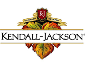 ^Statement added in 2016. 2015 and 2014 comparison not available for attribute.
QBDBA. Now we'd like you to think about each of these brands as if they came to life and were a real person.  Think about what they would be like and how they would behave. 
- Significantly higher/lower than 2015 at a 95% confidence level; - Significantly higher/lower than 2014 at a 95% confidence level
22
[Speaker Notes: Banner: Banner 2]
Consumption is relatively similar between tiers, with the exception of K-J Avant which is consumed less.
Kendall Jackson: Frequency of Consumption by Tier (%)
Men 21-44 are highest on consumption for all 4 tiers, gravitating towards Vintner’s Reserve and Grand Reserve 

Women lean just slightly towards Jackson Estate
Top 2 Box (drink ‘most often’ or ‘regularly’) %
18
31
29
28
K-J Loyalists significantly less likely to consume K-J Avant than Moderate and Weak loyalty segments
Base: Buy Most Often, Buy Regularly, or Have Tried Kendall-Jackson (2005)
23
KJ3. How often do you drink these Kendall-Jackson wines?
[Speaker Notes: Banner: KJ Banner 3
Banner Points: Total 2016 (D)]
Cross-consumption exists across tiers, with those drinking K-J Avant more likely to be regular consumers of other K-J tiers.
Kendall Jackson: Cross-Consumption Across Tiers
Top 2 Box (drink ‘most often’ or ‘regularly’) %
Grand Reserve
(C)
K-J Avant
(A)
Vintner’s Reserve
(B)
Jackson Estate
(D)
KJ3. How often do you drink these Kendall-Jackson wines?
ABCD = Significantly different at a 95% confidence level
Base: Drink Most Often or Drink Regularly the respective K-J tier (K-J Avant 318, Vintner’s Reserve 581, Grand Reserve 535, Jackson Estate 500)
24
[Speaker Notes: Banner: KJ Banner 3]
Kendall-Jackson print ‘Values’ campaign
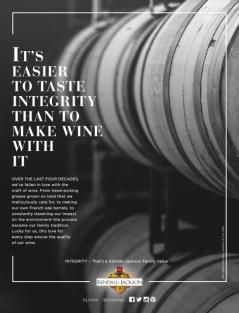 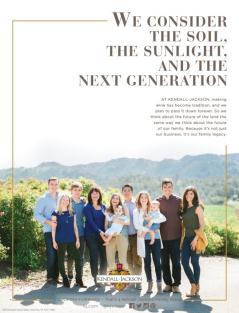 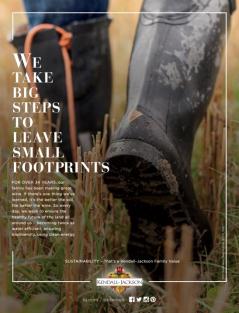 25
Communication awareness for K-J dips in 2016.  Men 21-44 are the most aware, although at a lower level than last year.  Women 45-69 also experience a softening versus 2015.  In-store displays, wine/food magazines, and word-of-mouth continue to be primary sources.
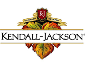 COM18. Have you seen, heard or read anything about these wine brands anywhere recently?  COM19. Where have you seen, heard or read anything about…. [INSERT BRAND] recently?
BCD = Significantly different at the 95% confidence level	
* Note: Magazines, online websites, and blogs were asked as general categories in 2014; historical results shown for reference only
26
[Speaker Notes: Banner: Banner 2]
Overall recognition of the print ads is higher than Millward Brown norm, but there is opportunity to increase recall among K-J Loyalists.
Ad Recall (%)
Stop & Look (%)
Recall significantly higher among Men 21-44, and lowest among Women 45-69
MB ‘Stop & Look’ norm 
70%
MB print recall norm 
12%
K-J Loyalists significantly less likely to recognize ads than Moderate and Weak segments
COM70 .  Have you seen this ad in magazines before today?
COM71.  If you were to see that ad in a magazine, would you stop and look at it, or would you turn the page?
Base: Total (2992)
27
[Speaker Notes: Banner: Banner 2]
A key takeaway for consumers is that K-J is a family-owned brand.  However, the level of message communication has the potential to be stronger.
Communication (%)
MB ‘Impressions’ norm 
45% for  key message; 
39% for secondary message
Note: COM72 not asked in same manner as Millward Brown ‘Impressions’ question, so norms provided for directional purposes only (not applicable for call-to-action statements)
MB ‘Impressions’ question:
Which one of these impressions did the ad give you most strongly about the brand?  Which other impressions did the ad give you about the brand?
COM72.  After seeing the Kendall - Jackson ad, which statements below do you feel apply?
Base: Total (2992)
28
[Speaker Notes: Banner: Banner 2]
Kendall-Jackson: Summary & Recommendations
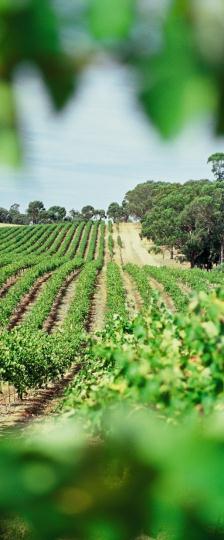 Heritage, as well as Product Quality, are key drivers in Kendall-Jackson’s path to equity
Kendall-Jackson continues to lead the category on ‘Meaningful.’  In order to preserve its hold, the brand must maintain a clear path to Variety/Quality.  There are two roads to Variety/Quality for Kendall-Jackson:  
The strongest is through Heritage, which is influenced by combination of Handcrafted, Family-Owned, and Attractive Label. 
The other road is product-driven– having wines that taste better than other brands; particularly white wines

There is white space opportunity to associate Kendall-Jackson with varietals outside of Chardonnay
There are open areas within the category where no brand comes to mind for specific varietals – such as Sauvignon Blanc or Merlot – which Kendall-Jackson can potentially take advantage of.

The decline in Kendall-Jackson’s red wine consumption may suggest cross-merchandising potential outside of Chardonnay
Kendall-Jackson’s red wine consumption is not diverting to competitive brands.  The decline this year is among Kendall-Jackson’s own consumers, specifically K-J Chardonnay drinkers who are drinking less K-J red wine than last year.  Consideration can be given to cross-merchandising other K-J varietals – outside of Chardonnay – with reds.

K-J Avant drinkers are cross-consuming other Kendall-Jackson  tiers
Cross-consumption exists across tiers, with those drinking K-J Avant more likely to be regular drinkers of other Kendall-Jackson tiers.  Consumers are not necessarily ‘trading down,’ so continue to encourage cross-tier usage.

Recognition of the ‘Values’ print campaign is solid, but message communication level can be stronger
The ‘Values’ ad campaign touches upon the ideas of Handcrafted and Family-Owned, which are key influencers in the equity path model to ‘Meaningfulness’ for Kendall-Jackson.
Increasing ad recognition among Loyalists and reinforcing messaging with other marketing activities may support the print campaign.
29
Kendall-JacksonAdditional Follow-Ups
30
Wine/food magazines and wine websites both help to support impressions of quality and relevance.  In addition, wine/food magazines aid in peer recommendation.
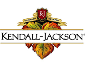 Drives 
Meaningful
QBD11. Which of these brands..?	
^2014 comparison not available for statement “Has attractive labelling/packaging”
- Significantly higher/lower than 2015 at a 95% confidence level; - Significantly higher/lower than 2014 at a 95% confidence level
31
[Speaker Notes: Banner: KJ Banner 1]
Millennials who consume K-J Avant are more likely to also drink Vintner’s Reserve.
Kendall Jackson: Cross-Consumption Across Tiers
Top 2 Box (drink ‘most often’ or ‘regularly’) %
--- AMONG 21-34 YEAR-OLDS ---
Grand Reserve
(C)
K-J Avant
(A)
Vintner’s Reserve
(B)
Jackson Estate
(D)
KJ3. How often do you drink these Kendall-Jackson wines?
ABCD = Significantly different at a 95% confidence level                                                                   * Caution: Low base of 30-49
Base: Age 21-34  and Drink Most Often or Drink Regularly the respective K-J tier (K-J Avant 159, Vintner’s Reserve 204, Grand Reserve 199, Jackson Estate 165)
32
Print | Creative Best Practices
1. Get them hooked
2. Ensure message is relevant
3. Keep it simple
4. Keep it fresh
5. Synergy & Consistency
33
Print | Creative Best Practices
Multiple messages can potentially dilute communication.  Clarity and simplicity are key.
ADS TRYING TO CONVEY:
1 Message
2 Messages
3 Messages
%	%	%	
Message 1	37	31	26	
Message 2		17	19	
Message 3			11
% registering each message
The more messages an ad attempts to communicate, 
the lower the likelihood any single message will be communicated strongly.
Source: Millward Brown Link Database
34